The Foundations: Logic and Proofs
Chapter 1, Part III: Proofs
With Question/Answer Animations
Copyright ©  McGraw-Hill Education.  All rights reserved. No reproduction or distribution without the prior written consent of McGraw-Hill Education.
Summary
Valid Arguments and Rules of Inference
Proof Methods
Proof Strategies
Rules of Inference
Section 1.6
Section Summary
Valid Arguments
Inference Rules for Propositional Logic
Using Rules of Inference to Build Arguments
Rules of Inference for Quantified Statements
Building Arguments for Quantified Statements
Revisiting the Socrates Example
We have the two premises:
“All men are mortal.”
“Socrates is a man.”
And the conclusion: 
“Socrates is mortal.”
How do we get the conclusion from the premises?
The Argument
We can express the premises (above the line) and the conclusion (below the line) in predicate logic as an argument:




We will see shortly that this is a valid argument.
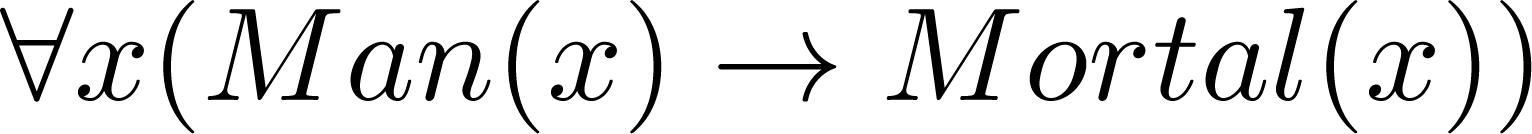 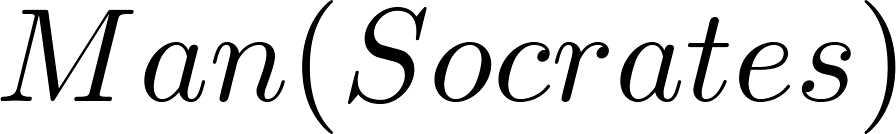 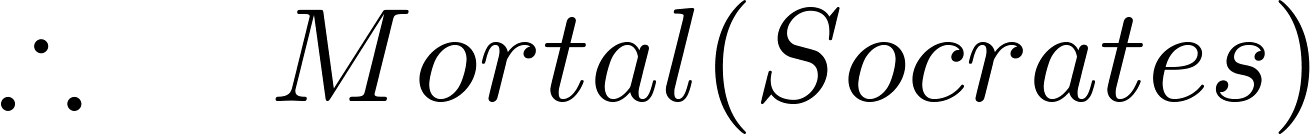 Valid Arguments
We will show how to construct valid arguments in two stages; first for propositional logic and then for predicate logic. The rules of inference are the essential building block in the construction of valid arguments. 
Propositional Logic
Inference Rules
Predicate Logic
Inference rules for propositional logic plus additional inference rules to handle variables and quantifiers.
Arguments in Propositional Logic
A argument in propositional logic is a sequence of propositions. All but the final proposition are called premises. The last statement is the conclusion. 
The argument is valid if the premises imply the conclusion.  An argument form   is  an argument that is valid no matter what propositions are substituted into its propositional variables.    
If the premises are  p1 ,p2, …,pn  and the conclusion is q  then               
        (p1  ∧ p2 ∧ … ∧ pn ) → q  is a tautology. 
Inference rules are all argument simple argument forms that will be used to construct more complex argument forms.
Rules of Inference for Propositional Logic: Modus Ponens
Corresponding Tautology: 
       (p ∧ (p →q)) → q
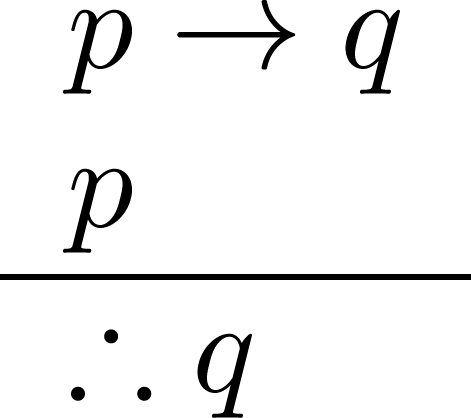 Example:
Let p be “It is snowing.”
Let q be “I will study discrete math.”

“If it is snowing,  then I will study discrete math.”
“It is snowing.”

“Therefore , I will  study discrete math.”
Modus Tollens
Corresponding Tautology: 
       (¬q∧(p →q))→¬p
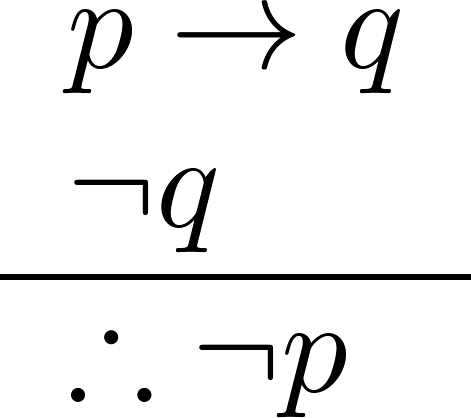 Example:
Let p be “it is snowing.”
Let q be “I will study discrete math.”

“If it is snowing,  then I will study discrete math.”
“I will not study discrete math.”

“Therefore , it is not snowing.”
Hypothetical Syllogism
Corresponding Tautology: 
((p →q) ∧ (q→r))→(p→ r)
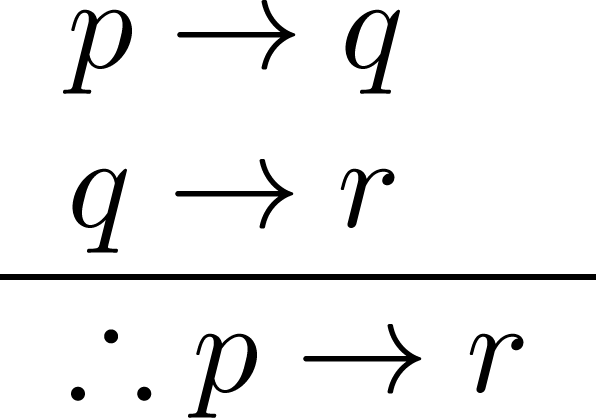 Example:
Let p be “it snows.”
Let q be “I will study discrete math.”
Let r be “I will get an A.”

“If it snows,  then I will study discrete math.”
“If I study discrete math, I will get an A.”

“Therefore , If it snows, I will get an A.”
Disjunctive Syllogism
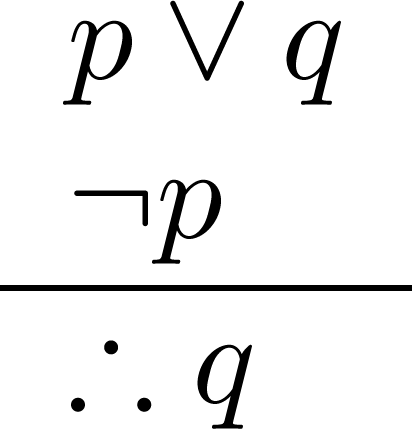 Corresponding Tautology: 
(¬p∧(p ∨q))→q
Example:
Let p be “I will study discrete math.”
Let q be “I will study English literature.”

“I will study discrete math or I will study English literature.”
“I will not study discrete math.”

“Therefore , I will study English literature.”
Addition
Corresponding Tautology: 
            p →(p ∨q)
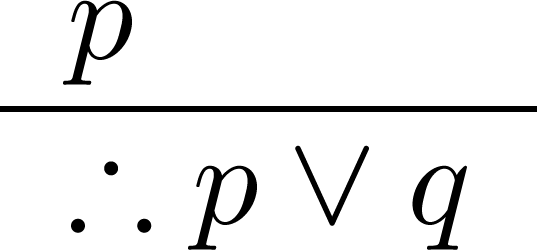 Example:
Let p be “I will study discrete math.”
Let q be “I will visit Las Vegas.”

“I will study discrete math.”

“Therefore, I will  study discrete math or I will visit 
Las Vegas.”
Simplification
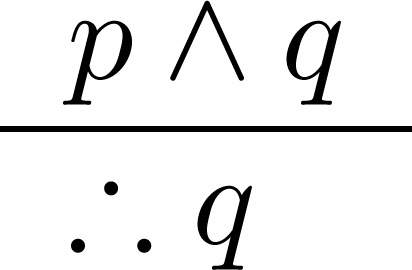 Corresponding Tautology: 
         (p∧q) →p
Example:
Let p be “I will study discrete math.”
Let q be “I will study English literature.”

“I will study discrete math and English literature”

“Therefore, I will study discrete math.”
Conjunction
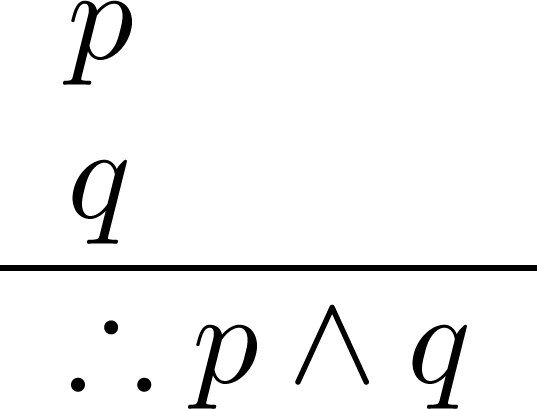 Corresponding Tautology:
 ((p) ∧ (q)) →(p ∧ q)
Example:
Let p be “I will study discrete math.”
Let q be “I will study English literature.”


“I will study discrete math.”
“I will study  English literature.”

“Therefore, I will study discrete math and I will study English literature.”
Resolution
Resolution plays an important role in AI and is used in Prolog.
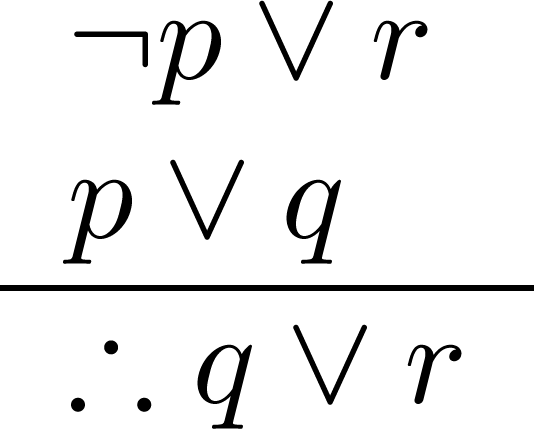 Corresponding Tautology: 
 ((¬p ∨ r ) ∧ (p ∨ q)) →(q ∨ r)
Example:
Let p be “I will study discrete math.”
Let r be “I will study English literature.”
Let q be “I will study databases.”

“I will not study discrete math or I will study English literature.”
“I will study  discrete math or I will study databases.”

“Therefore, I will study databases or I will study English literature.”
Using the Rules of Inference to Build Valid Arguments
A  valid argument is a sequence of statements. Each statement is either a premise or follows from previous statements by  rules of inference. The last statement is called conclusion.
A valid argument takes the following form:
              	         S1
			         S2
                                       .
                                       .
                                       .
                                  Sn

                               C
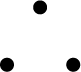 Valid Arguments
Example 1: From the single proposition 


 Show that q is a conclusion.
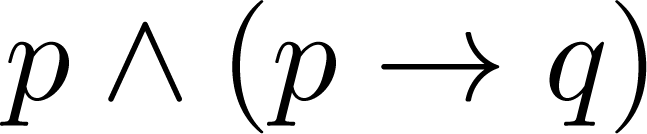 Solution:
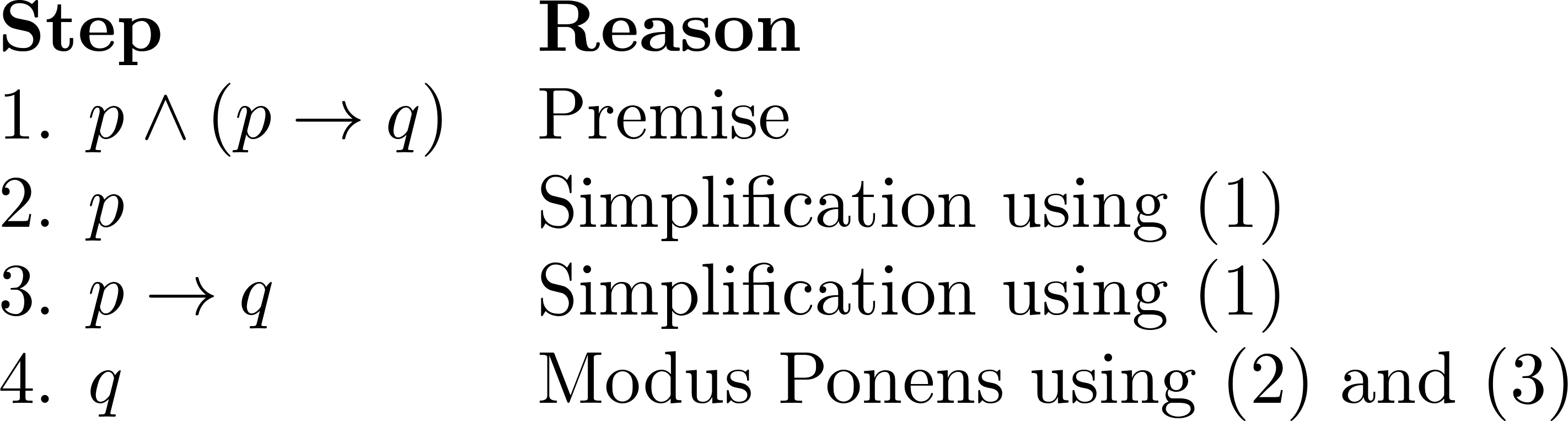 Valid Arguments
Example 2: 
With these hypotheses:
“It is not sunny this afternoon and it is colder than yesterday.”
“We will go swimming only if it is sunny.”
“If we do not go swimming, then we will take a canoe trip.”
“If we take a canoe trip, then we will be home by sunset.”
Using the inference rules, construct a valid argument for the conclusion:
“We will be home by sunset.”
Solution: 
  Choose propositional variables:
p : “It is sunny this afternoon.”      r  : “We will go swimming.”  t : “We will be home by sunset.”
q  : “It is colder than yesterday.”     s  : “We will take a canoe trip.” 
Translation into propositional logic:
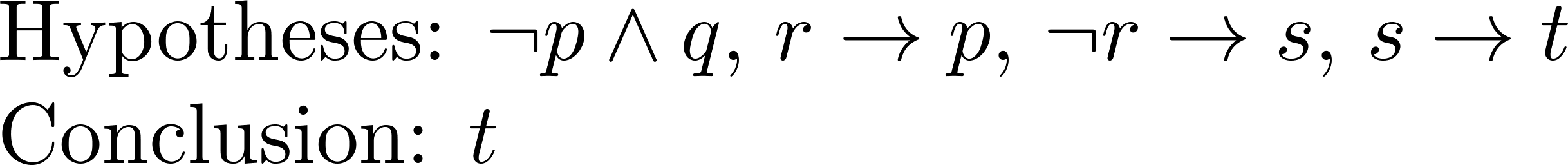 Continued on next slide 
Valid Arguments
3.  Construct the Valid Argument
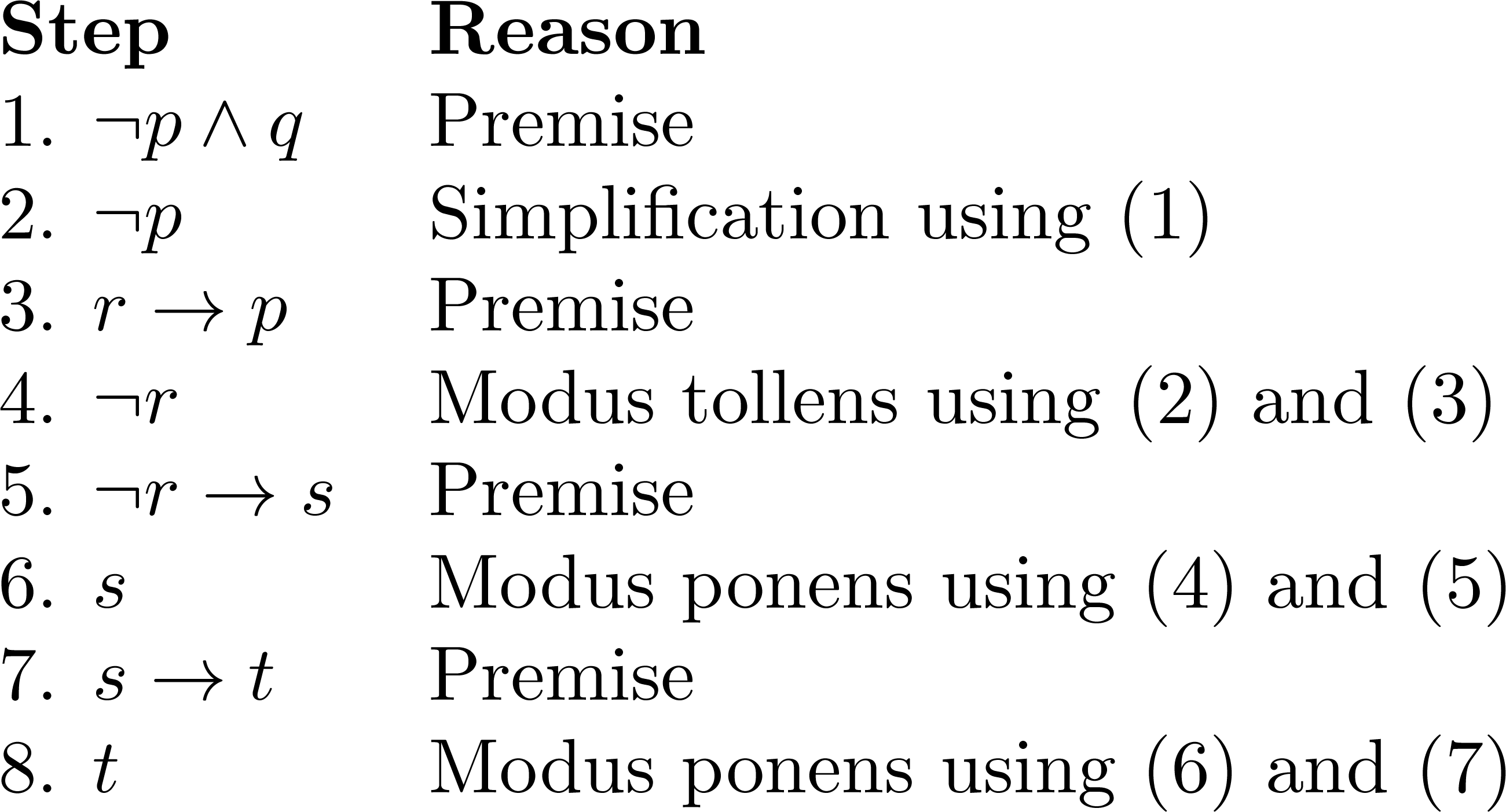 [Speaker Notes: Note that a truth table would have 32 rows since we have 5 propositional variables.]
Handling Quantified Statements
Valid arguments for quantified statements are a sequence of statements. Each statement is either a premise or follows from previous statements by  rules of inference which include:
Rules of Inference for Propositional Logic
Rules of Inference for Quantified Statements
The rules of inference for quantified statements are introduced in the next several slides.
Universal Instantiation (UI)
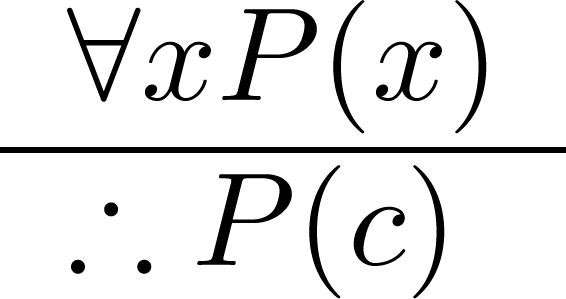 Example:

Our domain consists of all dogs and Fido is a dog.

“All dogs are cuddly.”

“Therefore,  Fido is cuddly.”
Universal Generalization (UG)
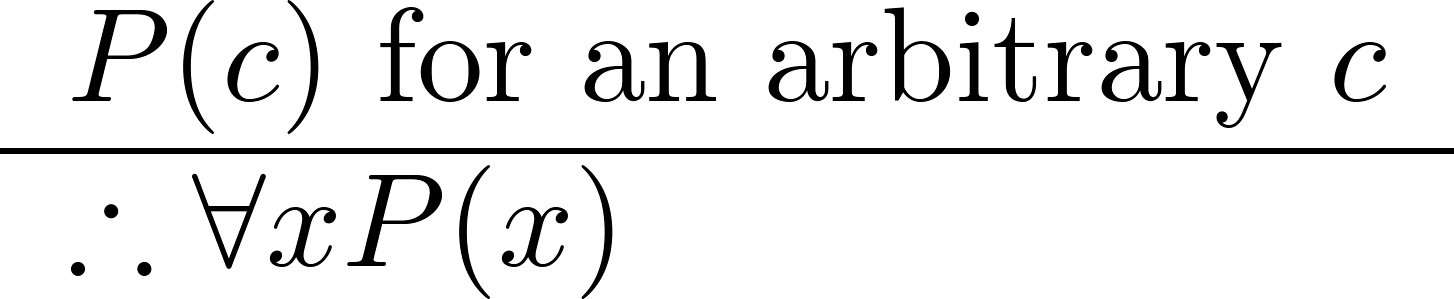 Used often implicitly in Mathematical Proofs.
Existential Instantiation (EI)
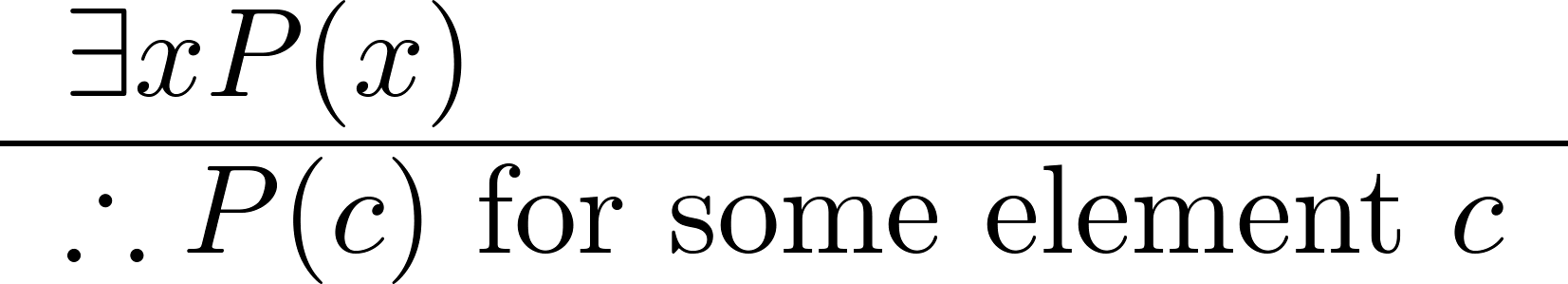 Example:

“There is someone who got an A in the course.”
“Let’s call her a and say that a got an A”
Existential Generalization (EG)
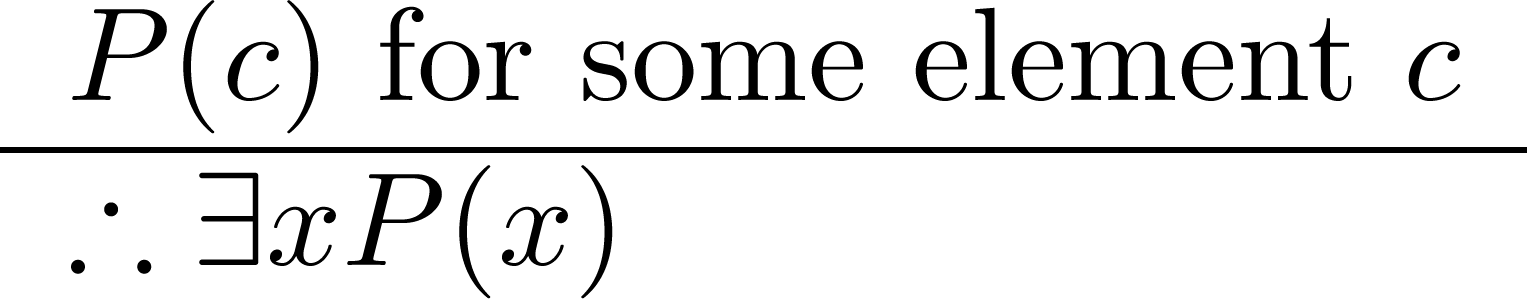 Example:

“Michelle got an A in the class.”
“Therefore,  someone got an A in the class.”
Using Rules of Inference
Example 1: Using the rules of inference, construct a valid argument to show that
“John Smith has two legs”
    is a consequence of the premises:
“Every man has two legs.” “John Smith is a man.”
Solution: Let M(x) denote  “x is a man” and L(x) “ x has two legs” and let John Smith be a member of the domain. 
Valid Argument:
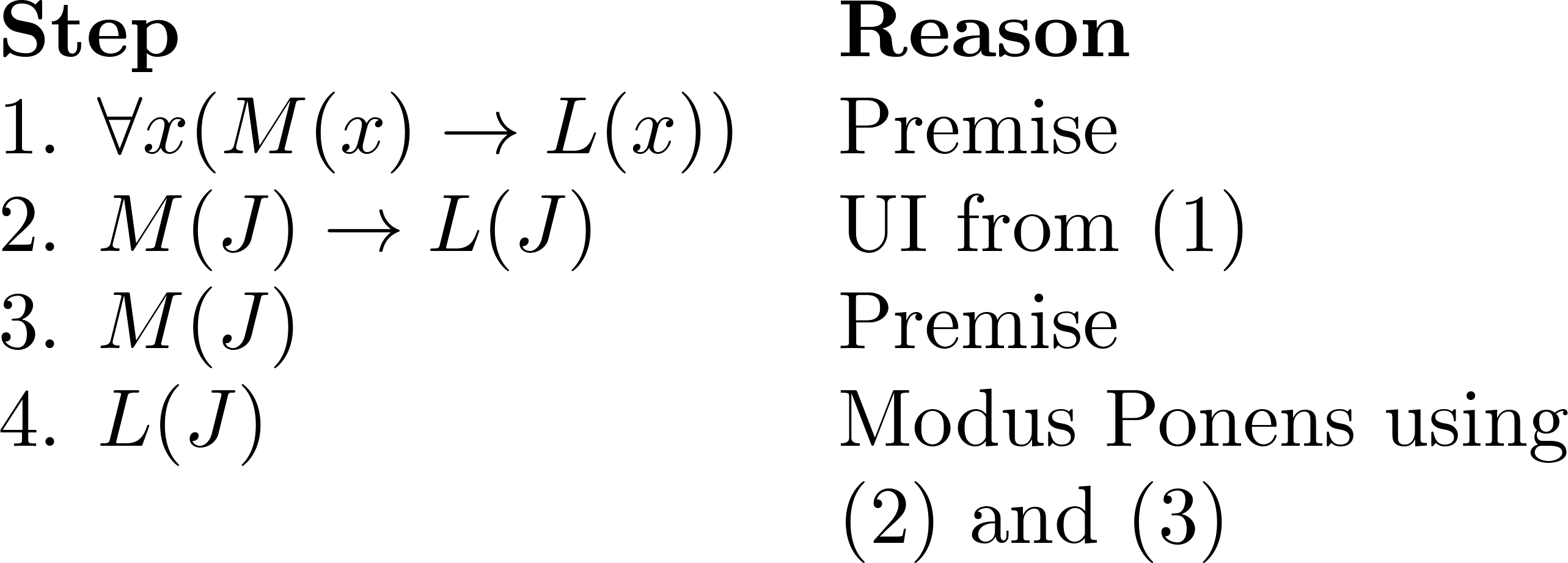 Using Rules of Inference
Example 2: Use the rules of inference to construct a valid argument showing that the conclusion
“Someone who passed the first exam has not read the book.”
    follows from the premises
“A student in this class has not read the book.”
“Everyone in this class passed the first exam.”
    Solution: Let C(x) denote  “x is in this class,” B(x) denote  “ x has  read the book,” and P(x) denote   “x passed the first exam.”
 First we translate the
 premises and conclusion 
 into symbolic form.
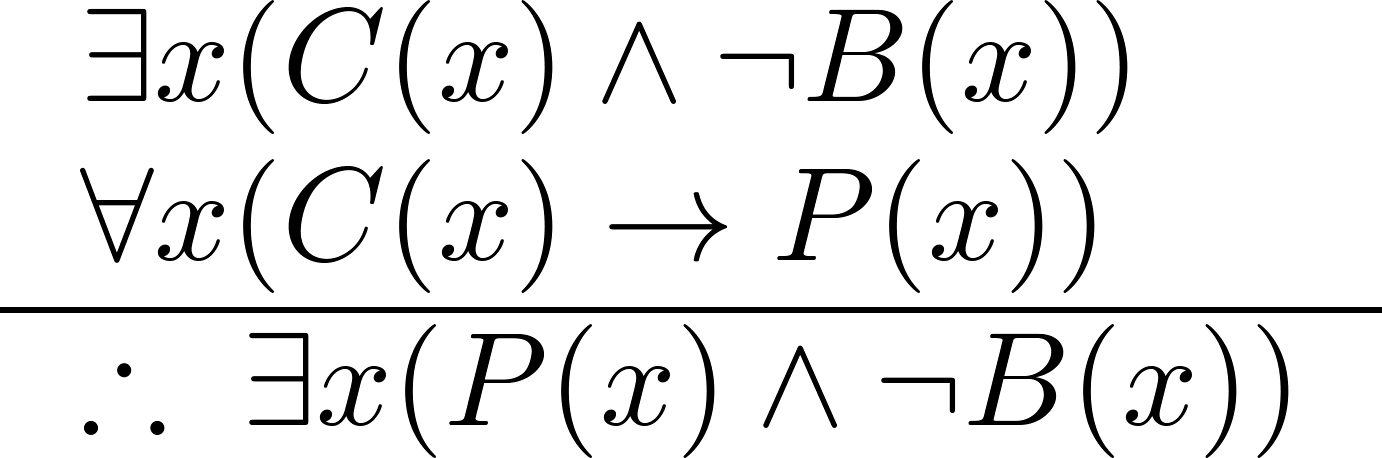 Continued on next slide 
Using Rules of Inference
Valid Argument:
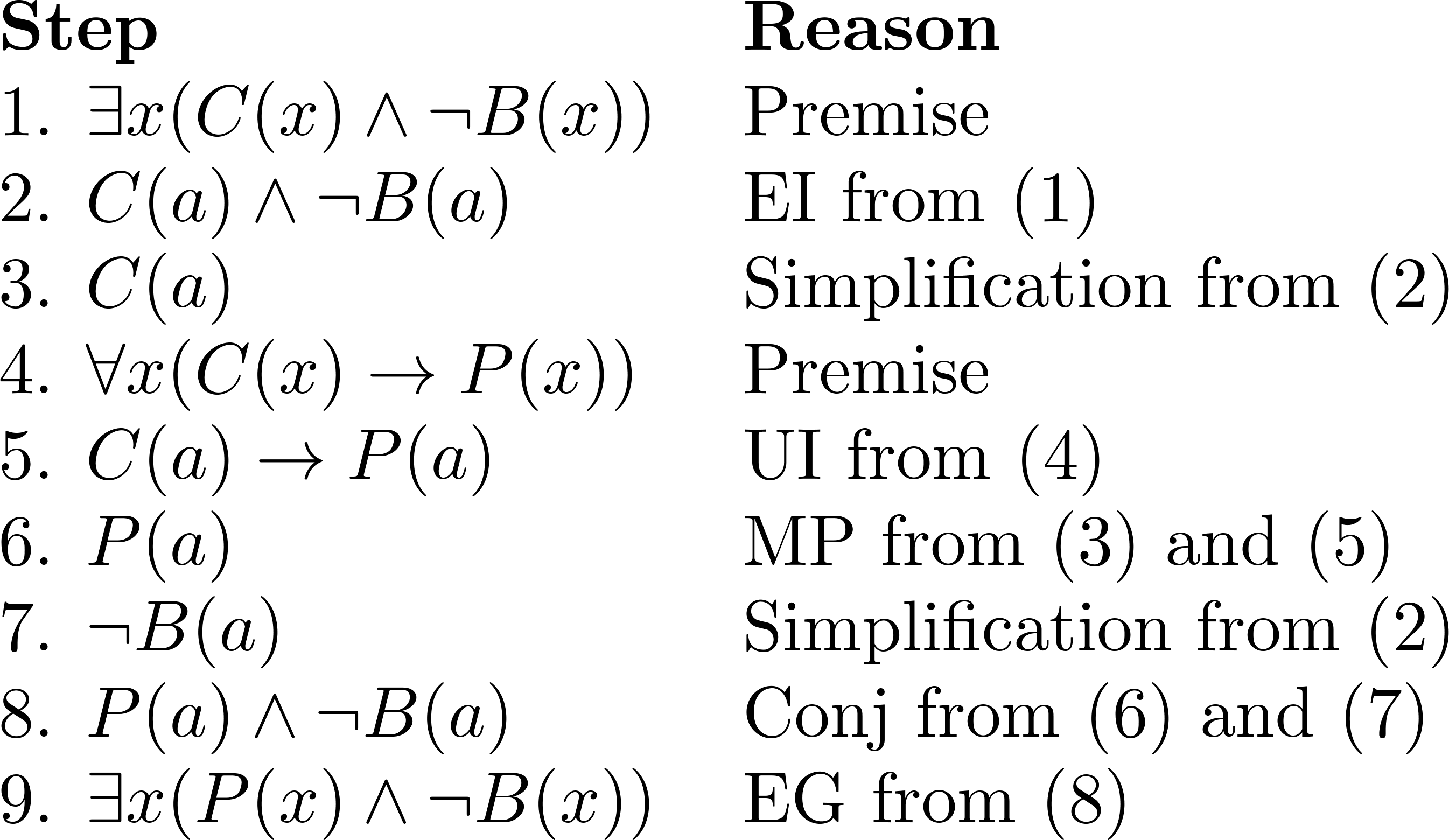 Returning to  the Socrates Example
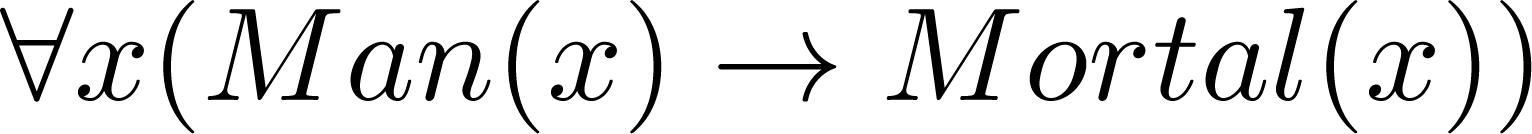 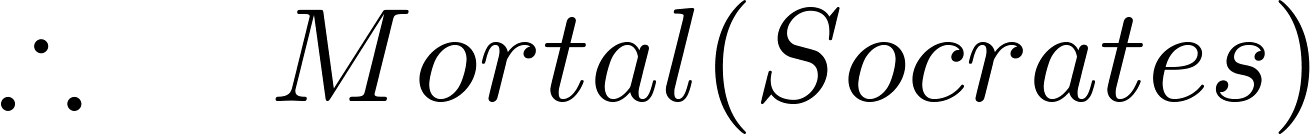 Solution for Socrates Example
Valid Argument
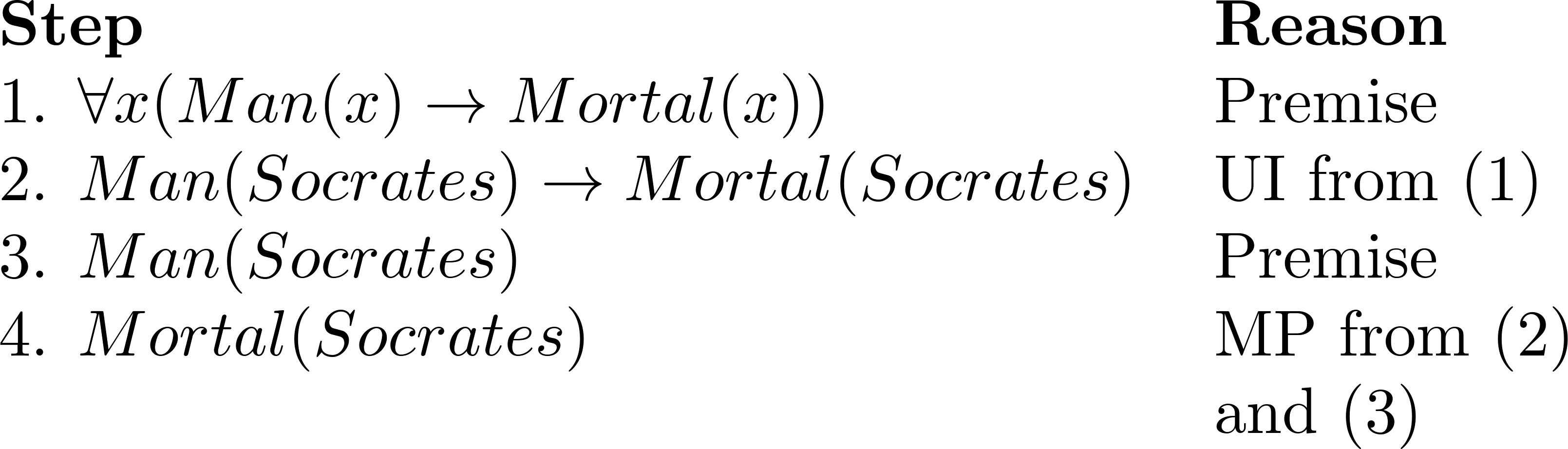 Universal Modus Ponens
Universal Modus Ponens combines universal instantiation and modus ponens into one rule.
This rule could be used in the Socrates example.
Introduction to Proofs
Section 1.7
Section Summary
Mathematical Proofs
Forms of Theorems
Direct Proofs
Indirect Proofs
Proof of the Contrapositive
Proof by Contradiction
Proofs of Mathematical Statements
A proof is a valid argument that establishes the truth of a statement.
In math, CS,  and other disciplines, informal proofs  which are generally shorter, are generally used.
More than one rule of inference are often used in a step. 
Steps may be skipped.
The rules of inference used are not explicitly stated. 
Easier for to understand and to explain to people. 
But it is also easier to introduce errors. 
Proofs have many practical applications:
verification that computer programs are correct 
establishing that operating systems are secure 
enabling programs to make inferences in artificial intelligence 
showing that system specifications are consistent
Definitions
A theorem is a statement that can be shown to be true using:
definitions
other theorems
axioms (statements which are given as true) 
rules of inference
A lemma is a ‘helping theorem’ or a result which is needed to prove a theorem.
A corollary is a result which follows directly from a theorem.
Less important theorems are sometimes called propositions. 
A conjecture is a statement that is being proposed to be true. Once a proof of a conjecture is found, it becomes a theorem. It may turn out to be false.
Forms of  Theorems
Many theorems assert that a property holds for all elements in a domain, such as the integers, the real numbers, or some of the discrete structures that we will study in this class. 
Often the universal quantifier (needed for a precise statement of a theorem) is omitted by standard mathematical convention. 
    For example, the statement:
        “If x > y, where x and y are positive real numbers, then x2 > y2 ”
   really means
       “For all positive real numbers x and y, if x > y, then x2 > y2 .”
Proving Theorems
Many theorems have the form:  

To prove them, we show that where c is an arbitrary element of the domain, 
By universal generalization the truth of the original formula follows.
So, we must prove something of the form:
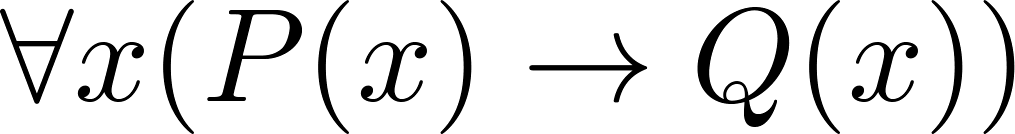 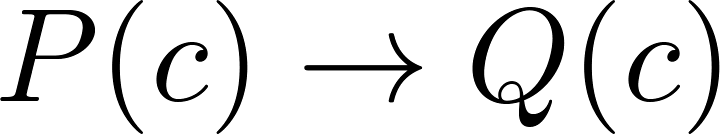 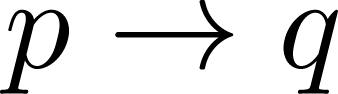 Proving Conditional Statements: p → q
Trivial Proof: If we know q is true, then
          p → q   is true as well.   
 
“If it is raining  then 1=1.”
       
 Vacuous Proof: If we know p is false then
           p → q   is true as well.
“If I am both rich and poor then 2 + 2 = 5.” 

 [ Even though these examples seem silly, both trivial and vacuous proofs are often used in mathematical induction, as we will see in Chapter 5) ]
Even and Odd Integers
Definition:  The integer n is even if there exists an integer k such that n = 2k, and n is odd if there exists an integer k, such that n = 2k + 1. Note that every integer is either even or odd and no integer is both even and odd.

 
   We will need this basic fact about the integers in some of the example proofs to follow. We will learn more about the integers in Chapter 4.
Proving Conditional Statements: p → q
Direct Proof: Assume that  p  is true. Use rules of inference, axioms, and logical equivalences to show that   q  must also be true.
   Example: Give a direct proof of the theorem “If n is an odd integer, then n2  is odd.”
   Solution: Assume that n is odd. Then n = 2k + 1 for an integer k. Squaring both sides of the equation, we get:
    n2   = (2k + 1)2   = 4k2 + 4k +1 = 2(2k2 + 2k) + 1= 2r + 1,
     where r = 2k2 + 2k , an integer.                                  
    We have proved that if n is an odd integer, then n2  is an odd integer.
(      marks the  end of  the proof. Sometimes QED is used instead. )
Proving Conditional Statements: p → q
Definition: The real number r is rational if there exist integers p and q where  q≠0  such that r = p/q
   Example: Prove that the sum of two rational numbers is rational.
   Solution: Assume r and s are two rational numbers. Then there must be integers p, q and also t, u  such that

 
    Thus the sum is rational.
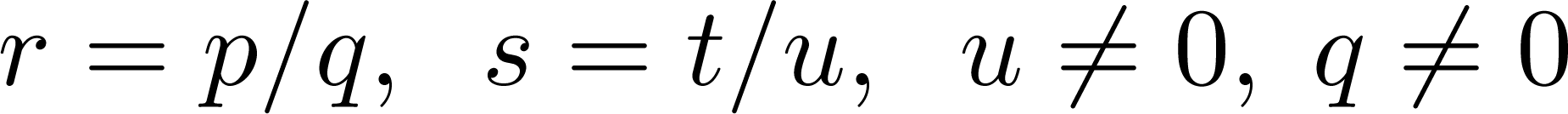 where v = pu + qt 
             w = qu ≠ 0
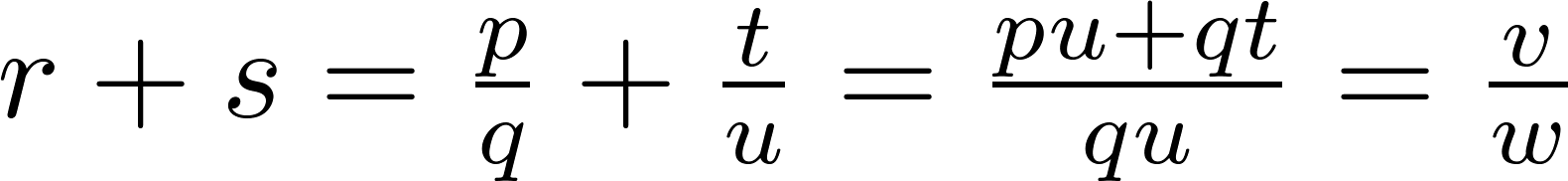 Proving Conditional Statements: p → q
Proof by Contraposition: Assume ¬q  and show ¬p  is true also. This is sometimes called an indirect proof method. If we give a direct proof of ¬q → ¬p then we have a proof of p → q.
     Why does this work?
   Example: Prove that if n is an integer and 3n + 2 is odd, then n is odd.
   Solution: Assume n is even. So, n = 2k for some integer k. Thus 
     3n + 2 = 3(2k) + 2 =6k +2 = 2(3k + 1) = 2j  for j = 3k +1
   Therefore 3n + 2 is even. Since we have shown ¬q → ¬p ,  p → q  must hold as well. If n is an integer and 3n + 2 is odd (not even) , then n is odd (not even).
Proving Conditional Statements: p → q
Example: Prove that for an integer n, if n2  is odd, then n is odd. 
   Solution:  Use proof by contraposition. Assume n is even (i.e., not odd).  Therefore, there exists an integer k such that n = 2k. Hence,
               n2   =  4k2 = 2 (2k2) 
    and n2   is even(i.e., not odd).
    We have shown that if n is an even integer, then n2  is even. Therefore by contraposition, for an integer n, if n2  is odd, then n is odd.
Proving Conditional Statements: p → q
Proof by Contradiction: (AKA reductio ad absurdum).  
   To prove  p, assume  ¬p  and derive a contradiction such as    p ∧ ¬p. (an indirect form of proof). Since we have shown that ¬p →F is true , it follows that the contrapositive  T→p also holds. 
   Example:  Prove that if you pick 22 days from the calendar, at least 4 must fall on the same day of the week.
    Solution: Assume that no more than 3  of the 22 days fall on the same day of the week. Because there are 7 days of the week, we could only have picked 21 days. This contradicts the assumption that we have picked 22 days.
Proof by Contradiction
A preview of  Chapter 4.
    Example: Use a proof by contradiction to give a proof that  √2 is irrational.
     Solution: Suppose √2 is rational. Then there exists integers a and b with √2  = a/b, where b≠ 0 and a and b have no common factors (see Chapter 4). Then
                                                  
     Therefore a2  must be even. If a2  is even then a must be even (an exercise). Since a is even, a = 2c  for some integer c. Thus,

    Therefore b2  is even.  Again then b must be even as well.
     But then 2 must divide both a and b. This contradicts our assumption that a and b have no common factors. We have proved by contradiction  that our initial assumption must be false  and  therefore  √2 is  irrational .
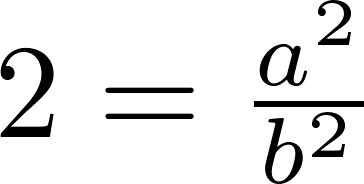 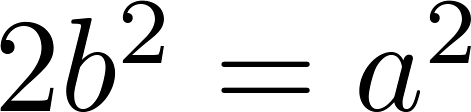 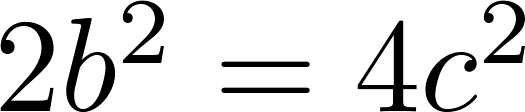 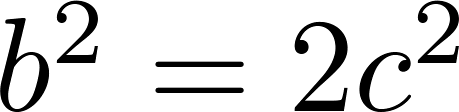 Proof by Contradiction
A preview of Chapter 4.
   Example: Prove that there is no largest prime number.
   Solution: Assume that there is a largest prime number. Call it pn. Hence, we can list all the primes 2,3,.., pn. Form

   None of the prime numbers on the list divides r. Therefore, by a theorem in Chapter 4, either r is prime or there is a smaller prime that divides r. This contradicts the assumption that there is a largest prime. Therefore, there is no largest prime.
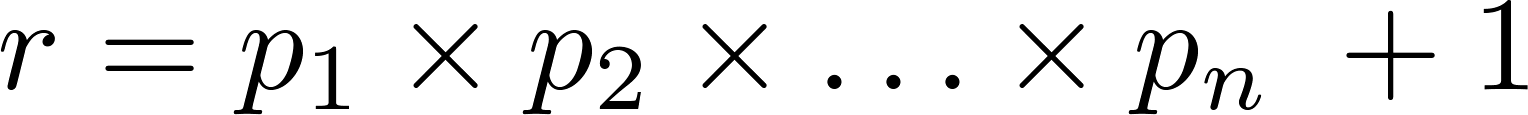 Theorems that are Biconditional Statements
To prove a theorem that is a biconditional statement, that is, a statement of the form p ↔ q, we show that     p → q and q →p are both true. 
   Example: Prove the theorem: “If n is an integer, then n is odd if and only if n2  is odd.”
   Solution:  We have already shown (previous slides) that both p →q and q →p. Therefore we can conclude p ↔ q.
  
   Sometimes iff   is used as an abbreviation for “if an only if,” as in
                  “If n is an integer, then n is odd iif n2  is odd.”
What is wrong with this?
“Proof” that 1 = 2
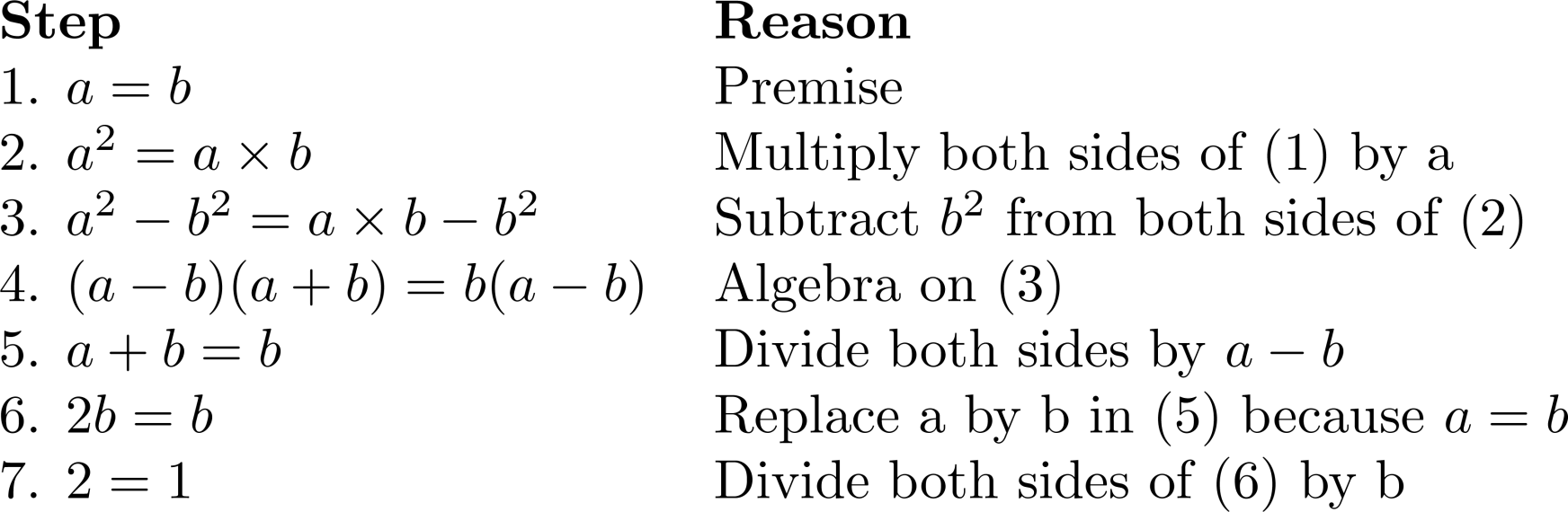 Solution: Step 5.  a - b = 0 by the premise and division by 0 is undefined.